PAULANER
POSM
POSM
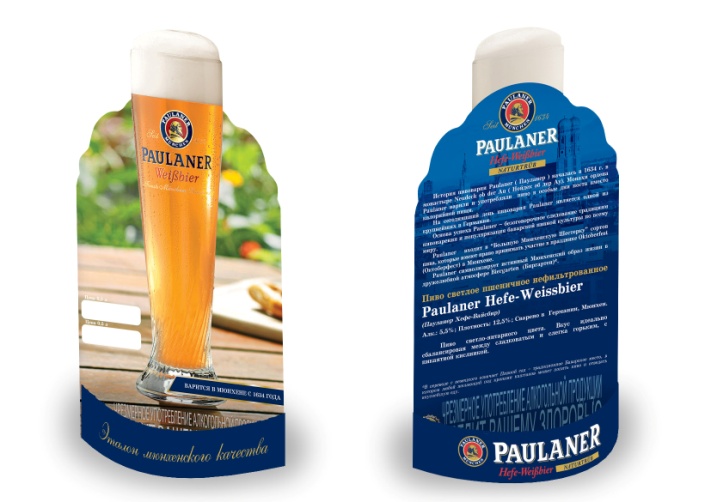 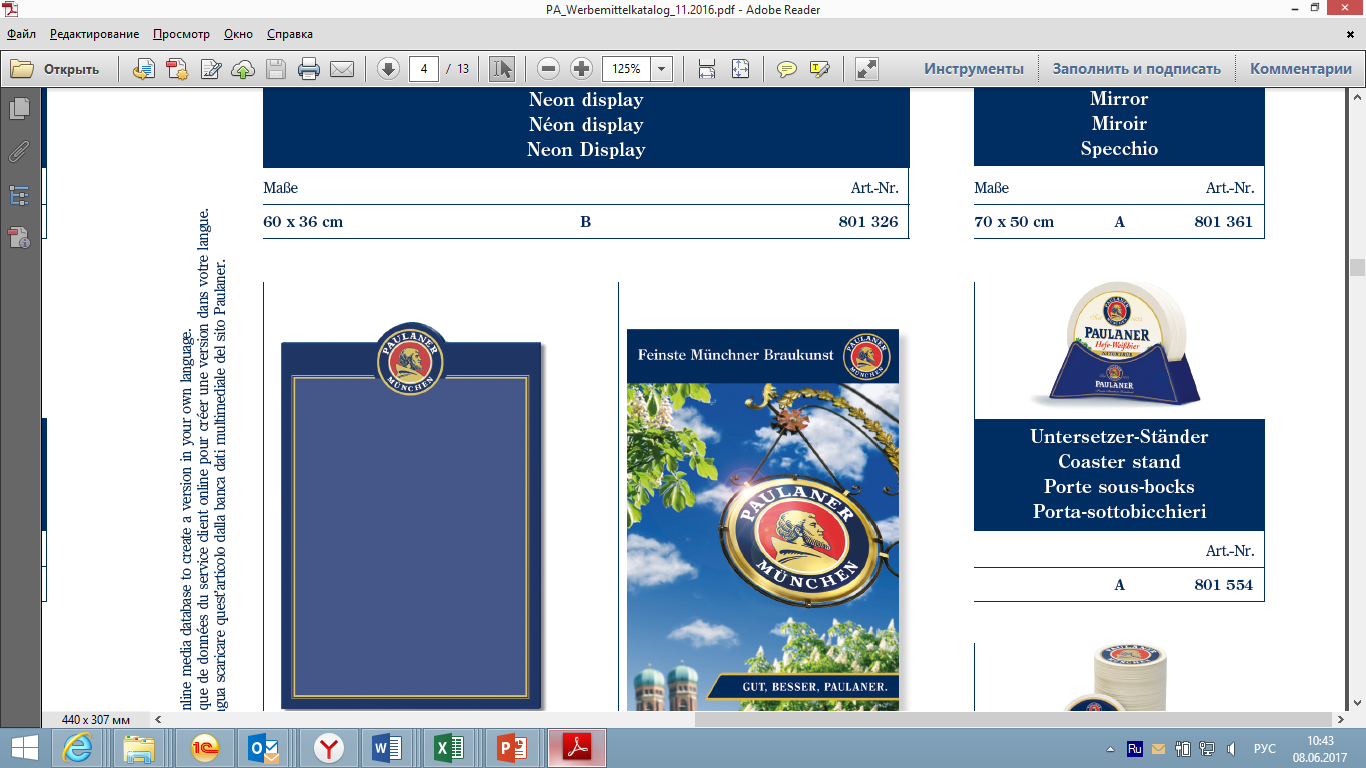 Подставка под костеры
Тейбл-тент инфо.
(по сортам)
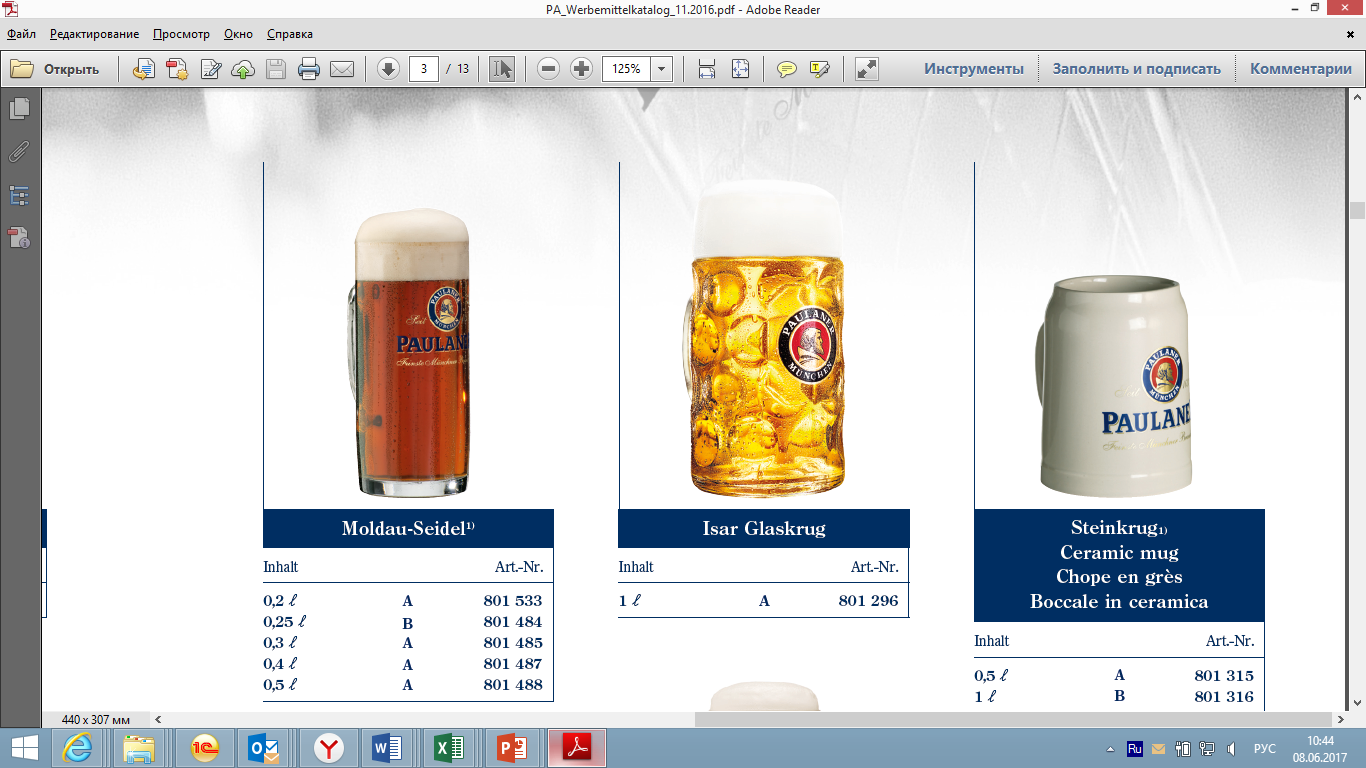 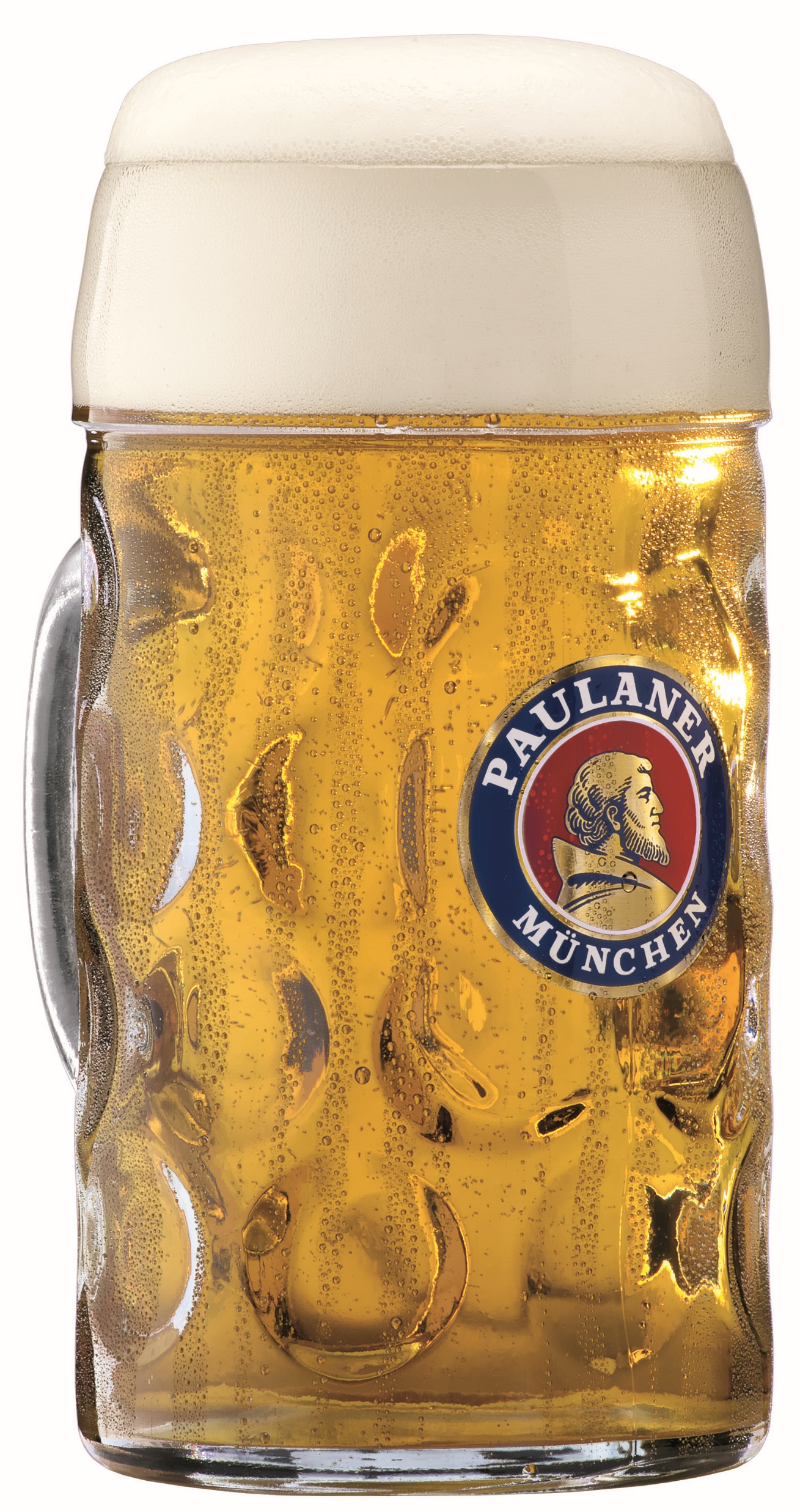 Кружка 0,5  л
 под приборы
Кружка 1 л. стекло
POSM
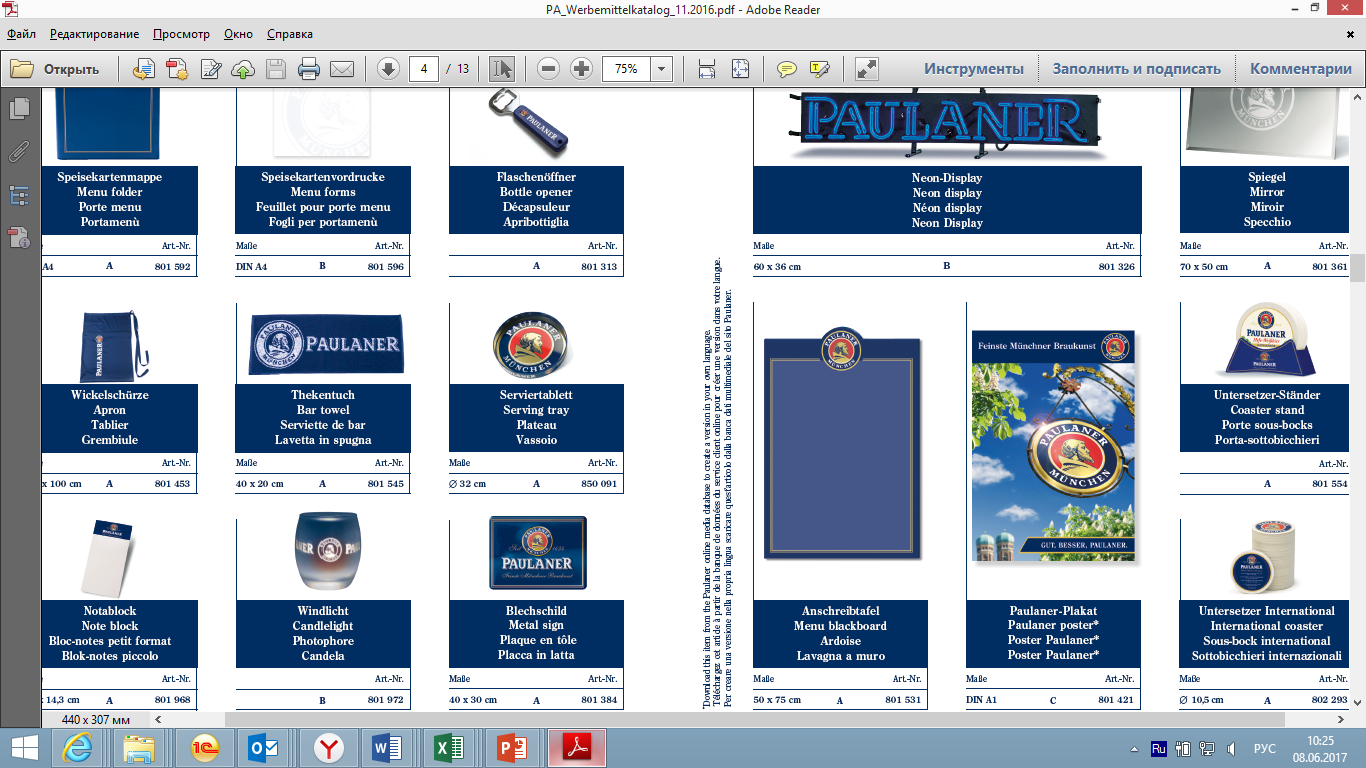 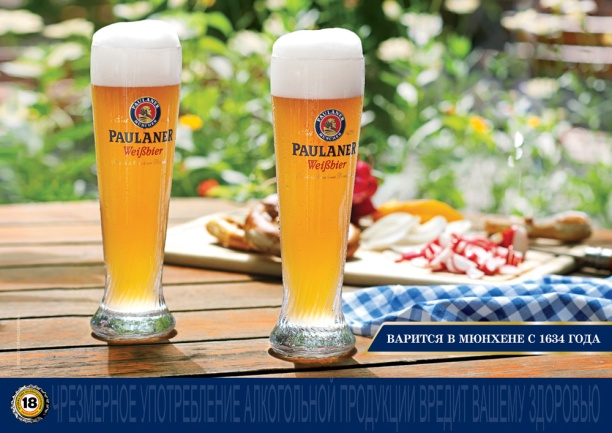 Плейсмет А3 
(многоразовый)
В производстве
Грифельная доска
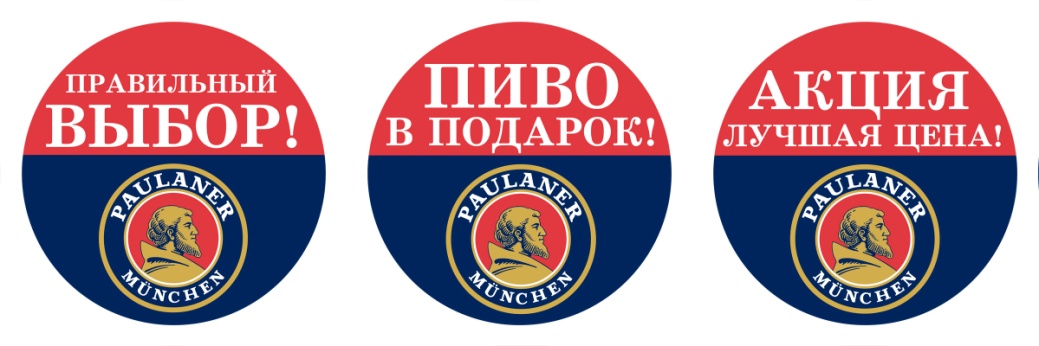 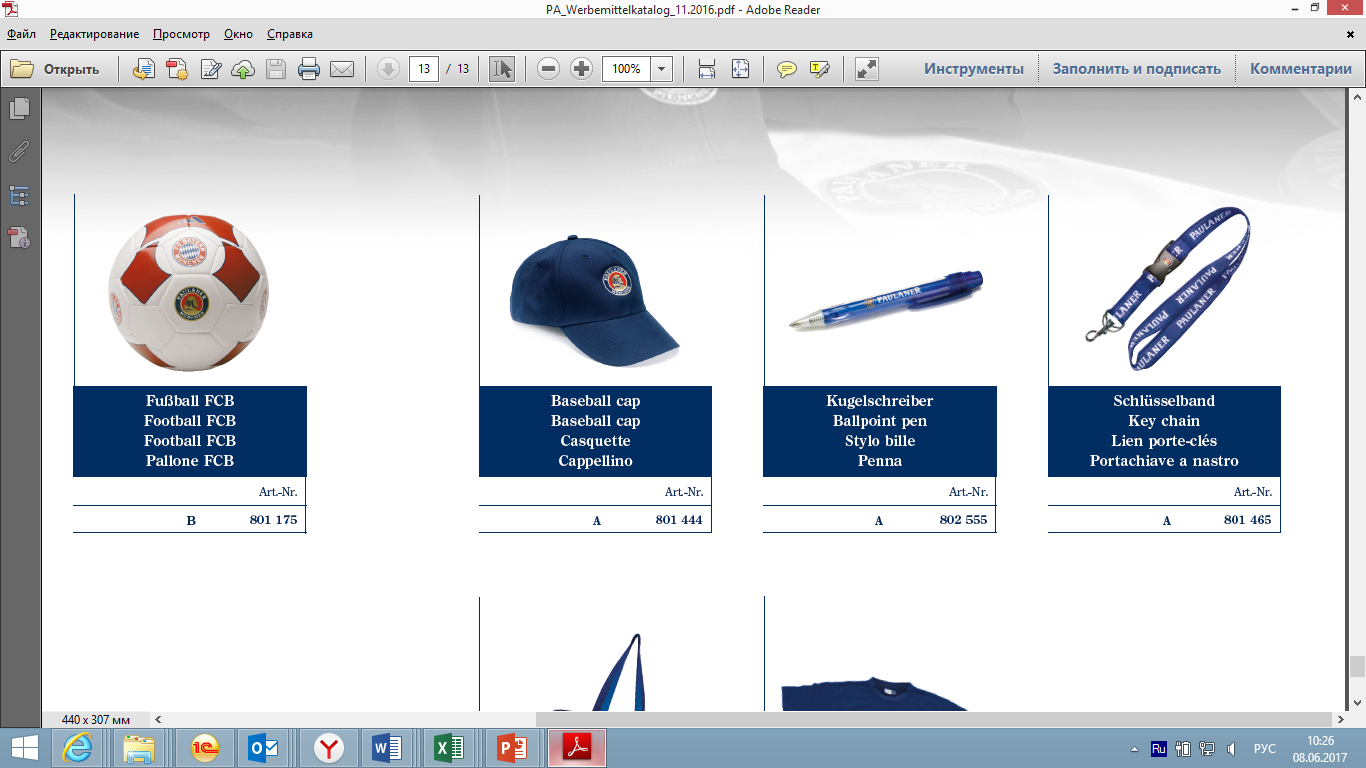 Стикер для меню 1,5 см.
Клеется напротив сорта Paulaner в меню.
Ручка
POSM
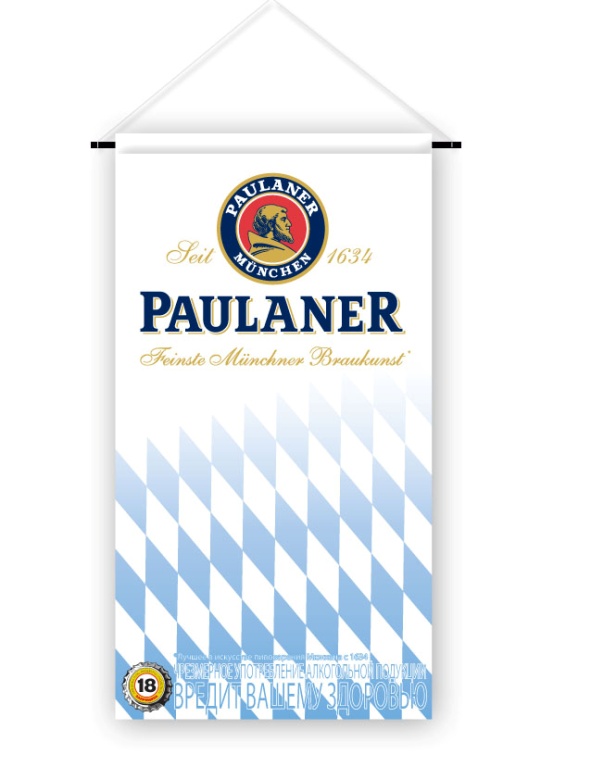 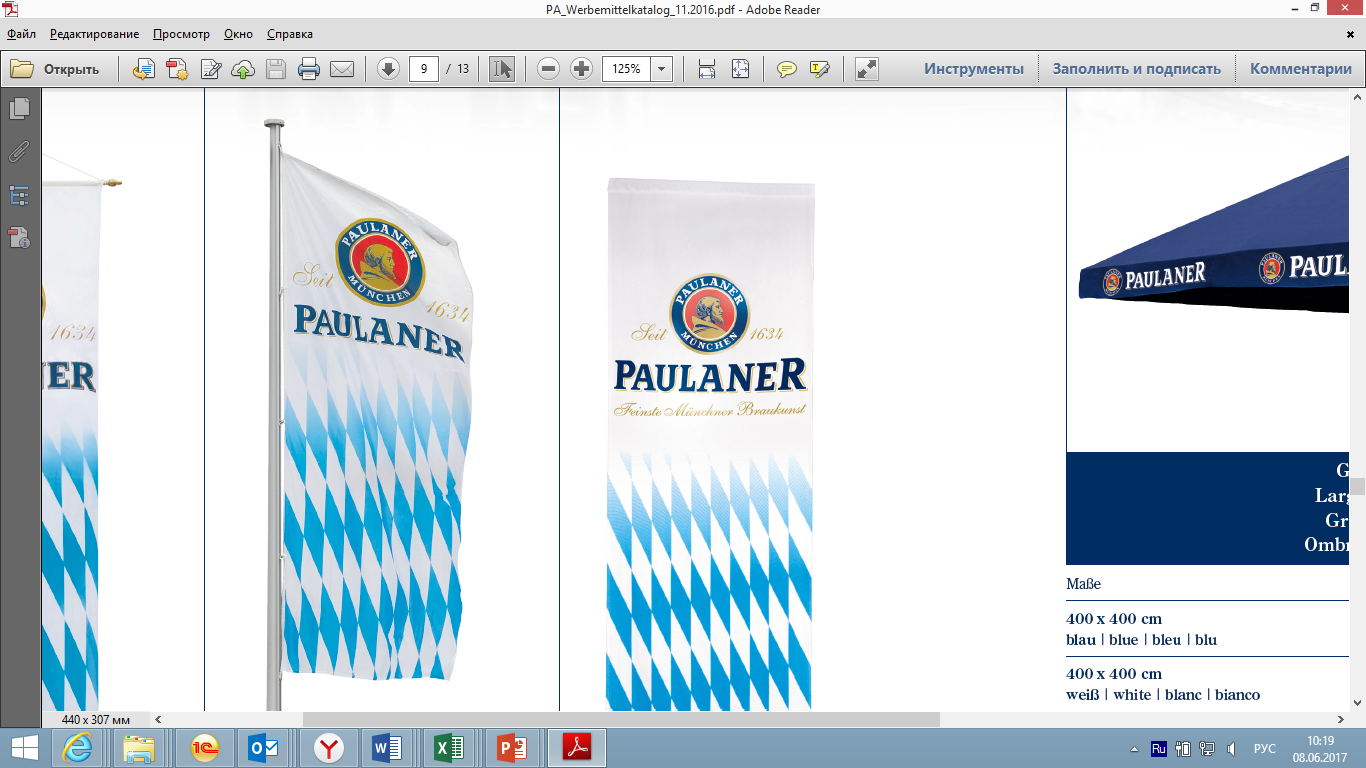 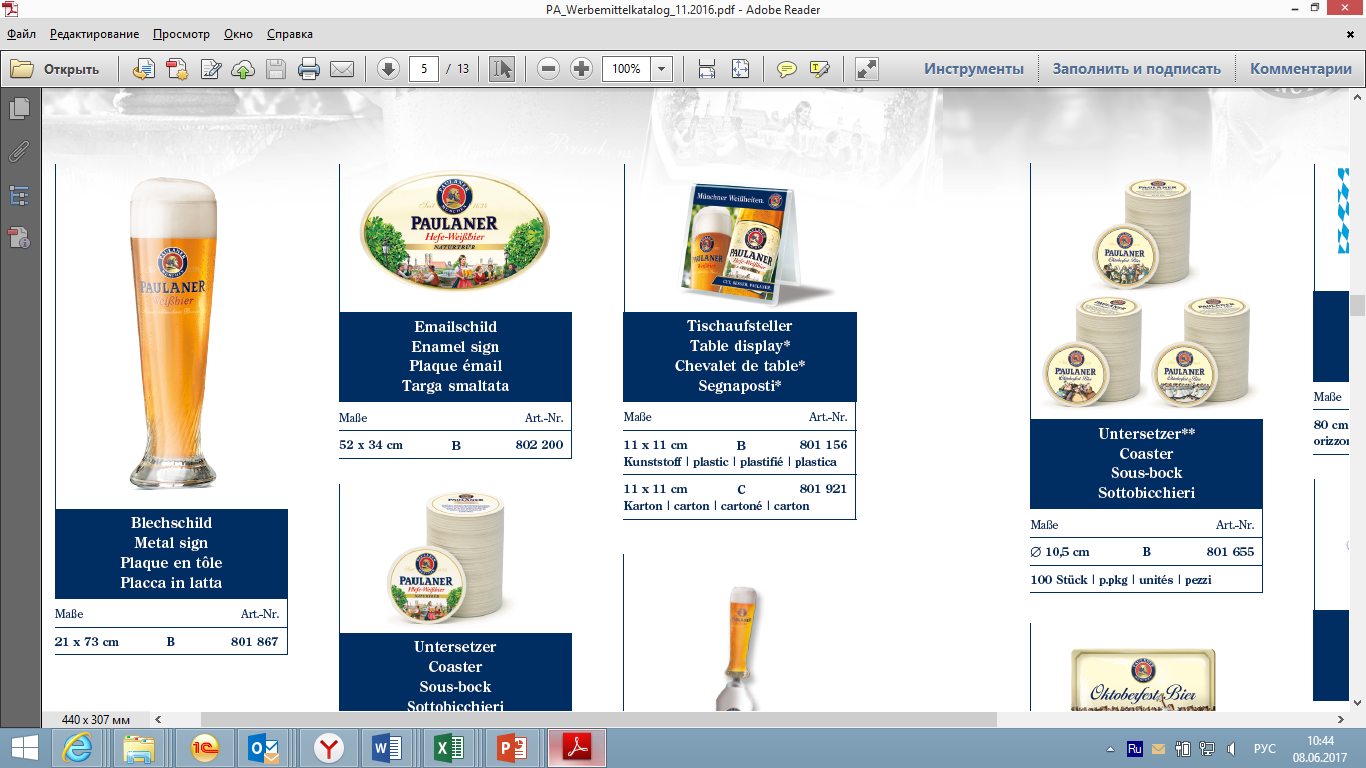 Флаг 80*150 см.
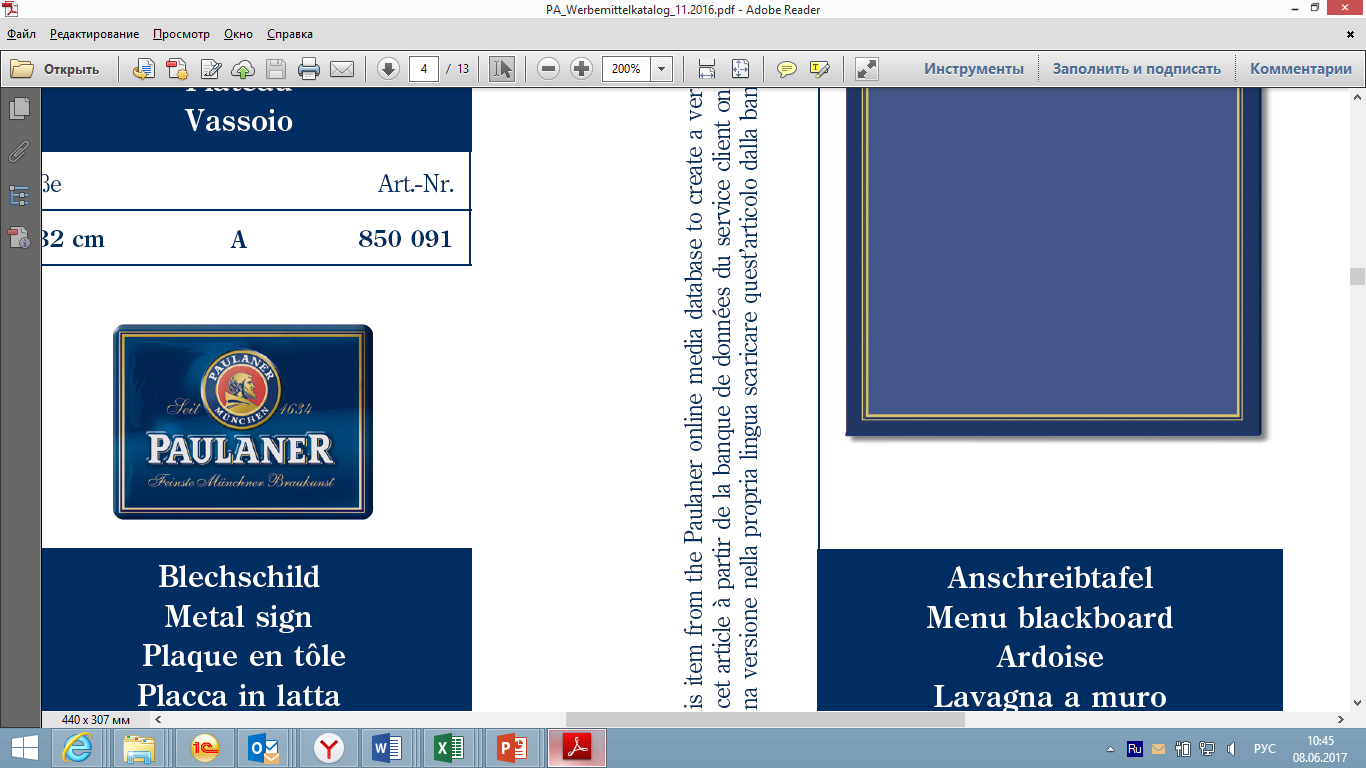 Метал. знак Бокал
Флаг 80 x 300см.
Метал. знак 40x30см.
POSM
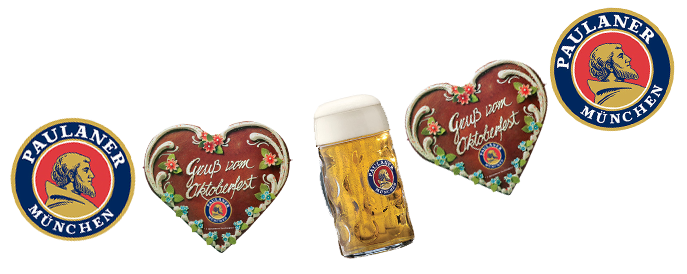 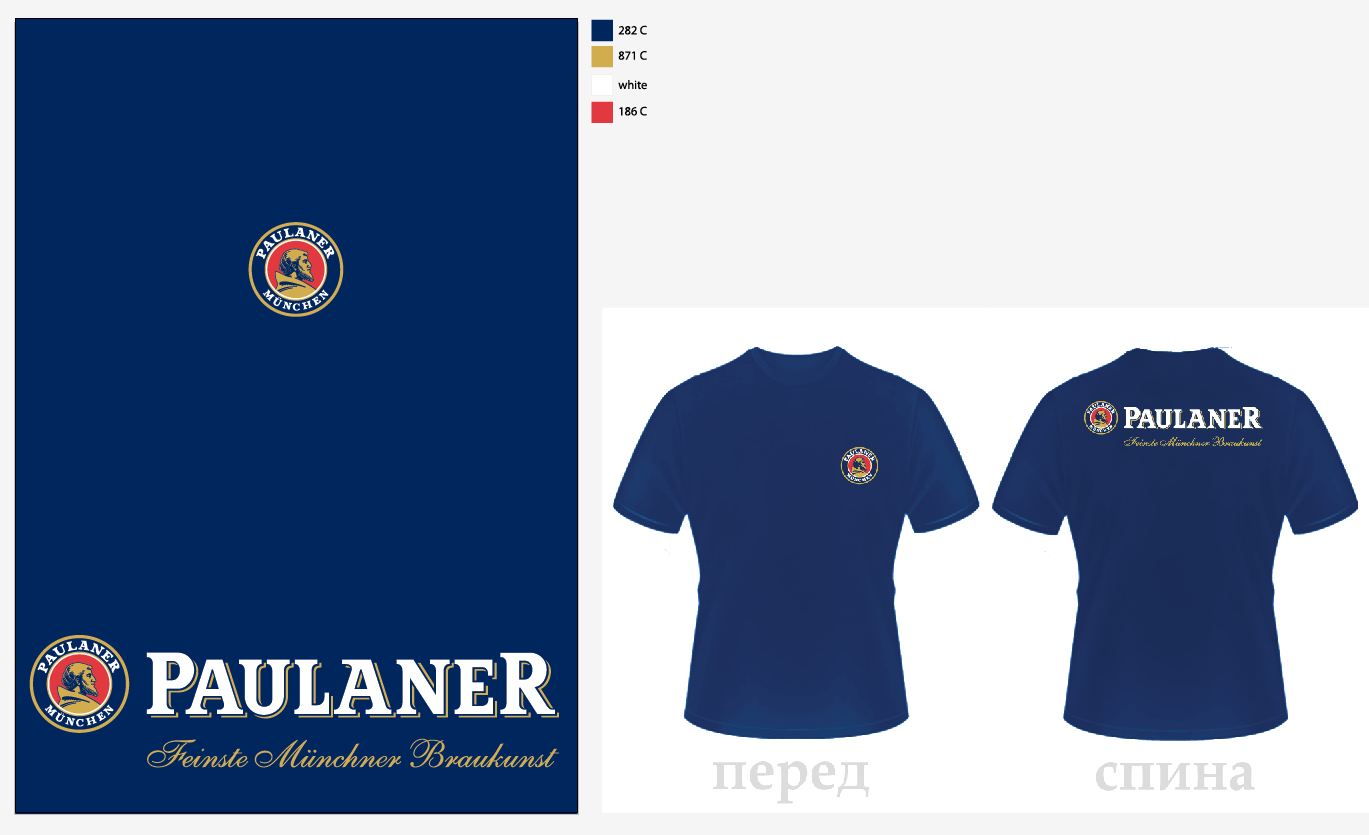 Гирлянда
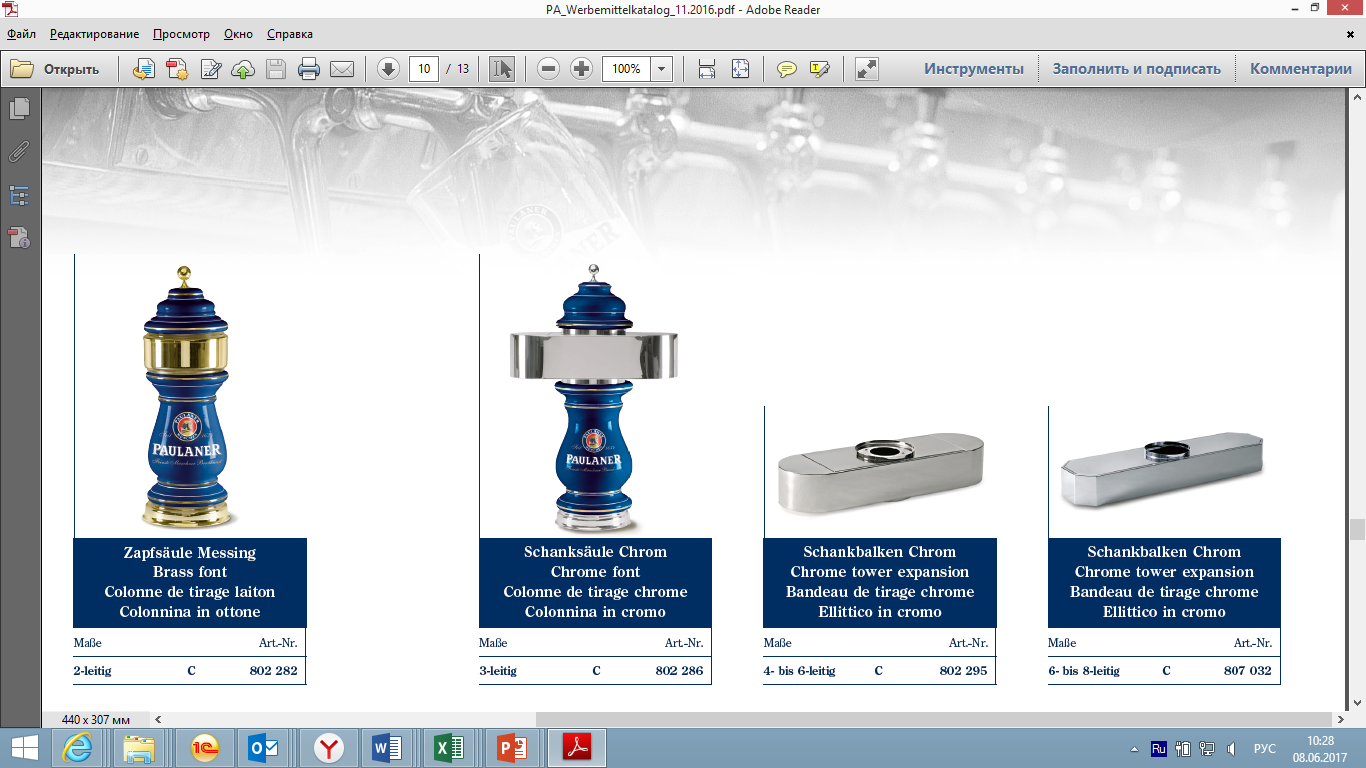 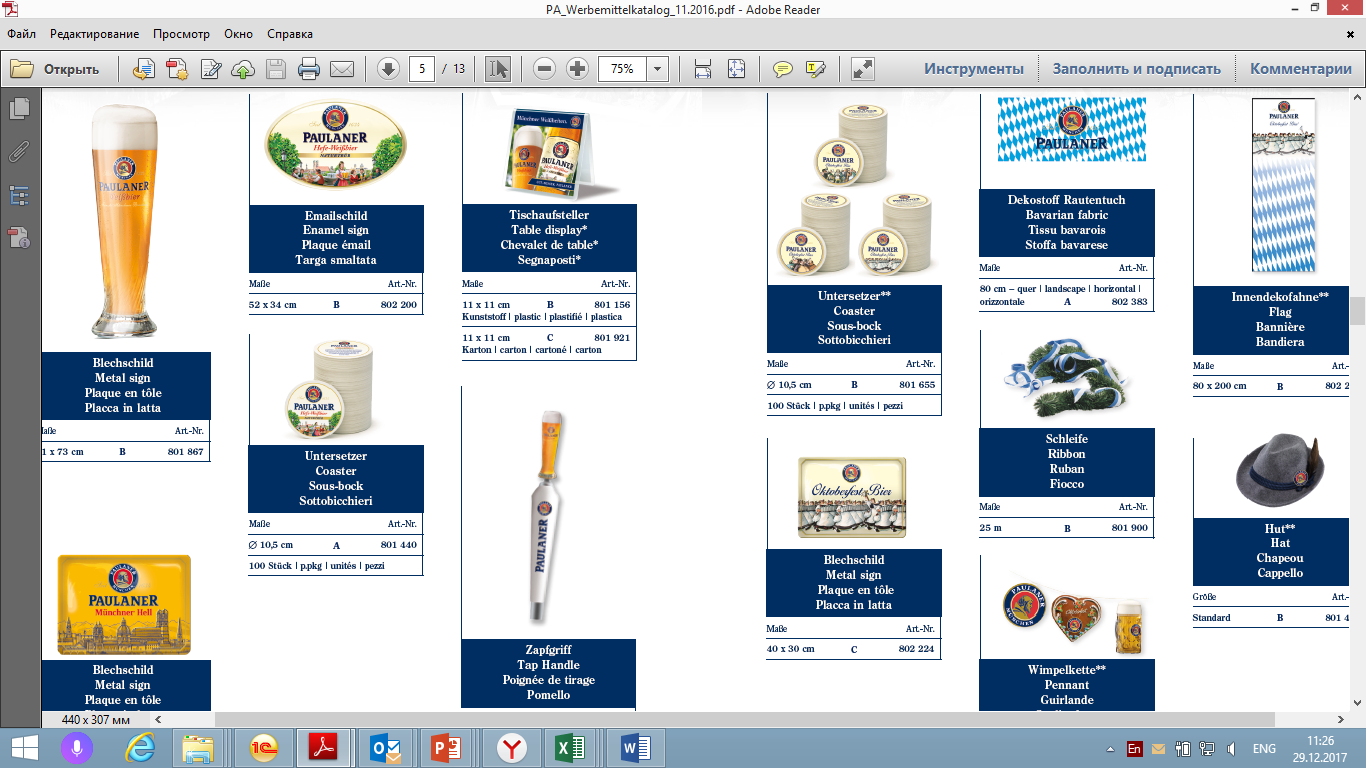 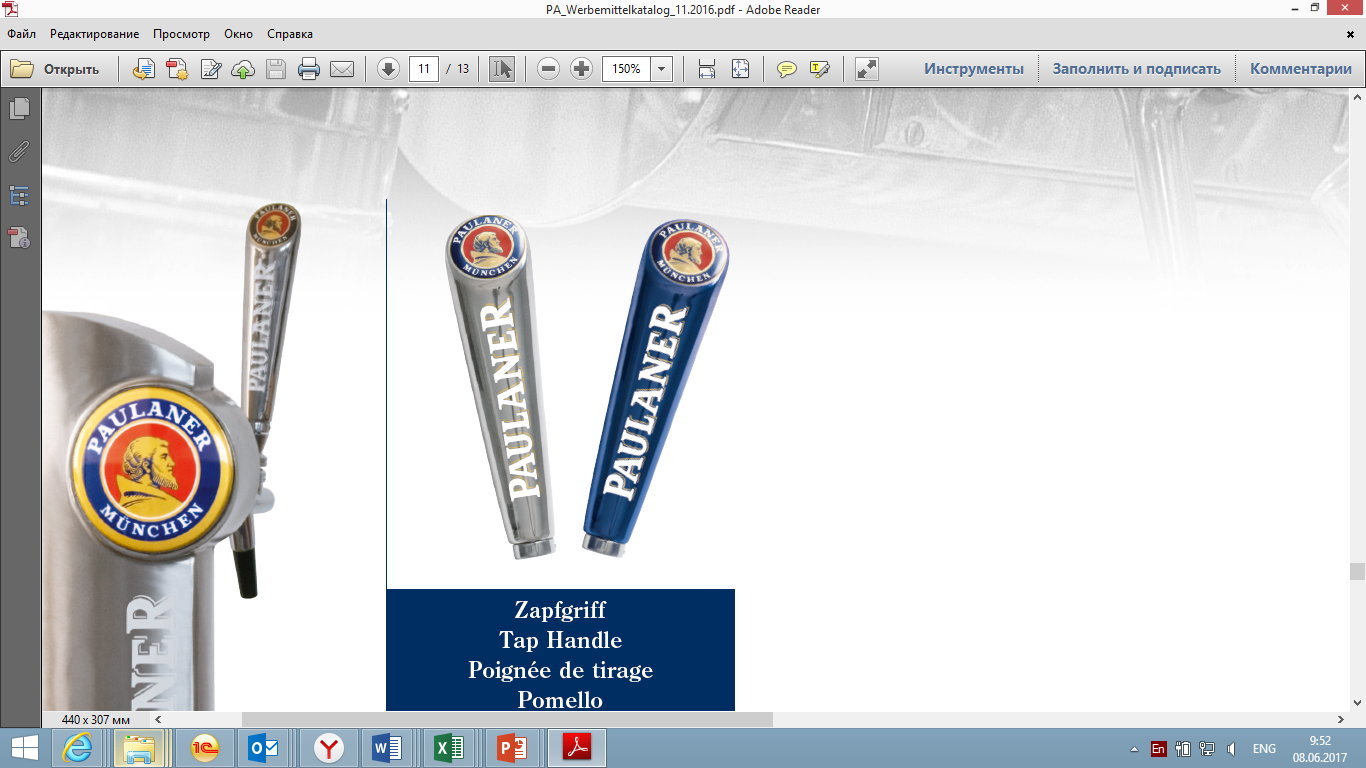 Футболки S,M,L,XL
Ручка на кран
Башня